Periodizace společnosti z pohledu východisek tvorby koncepce soukromého právaJan Hurdík
Zápatí prezentace
Evropská kultura: Jednota a rozdílnosti, konstanty a proměnné
Evropské právo a EU se odvolává na evropské hodnoty a evropskou kulturu (Preambule LZPEU)
Současně jsou respektovány odlišnosti národních kultur-právních kultur  (tamtéž, dále čl. 22 LZPEU)
Co je a jakými faktory je utvářena evropská kultura?
Zápatí prezentace
2
Zdroje evropské kultury I
Základy evropské kultury mají antické kořeny
Aspekty antické kultury:
Antická filosofie
Jednotný kulturní prostor
Oblasti antické kultury:
Římský model vzdělanosti – křesťanské školy
Antické poznatky o přírodě – prostř. islámské kultury
Římské právo
Antická politická teorie a praxe
Antické umění
Duchovní základ Evropy - křesťanství
Zápatí prezentace
3
Zdroje evropské kultury II
Filosofické paradigma antické společnosti:
Vůdčí role patří těm, kteří věnují individuální schopnosti blahu celku
Základní hodnoty: rozum a dobro
= Akcent na (rozumného a dobrého) jedince

Odraz v právu: Jádrem římského chápání lidskosti (humanity) je respektování člověka jako právní osoby (Salmon, 1995, s. 50)
Zápatí prezentace
4
Zdroje evropské kultury III
Středověk - křesťanské hodnoty:
Princip svobody (založen na osobním duchovním rozvoji- niterný rozměr svobody)
Princip rovnosti (založen na rovnosti před Bohem)
Člověk vnímán jako člen vyššího duchovního společenství

Novověk – paradigma univerzální vědy, vycházející z mechaniky/matematiky
Hegel: pojetí svobody v sebezdokonalení-emancipaci
Zápatí prezentace
5
Zdroje evropské kultury IV
Modernita (pol. 19. – pol. 20. stol.) a její vyústění:
Modernita: akcent na lidskou individualitu jako základní hodnotu evropské kultury
V jejím průběhu se hovoří o selhání evropského paradigmatu a krizi evropské kultury (viz výše)
Pokusy o překonání dualismu subjekt-objekt (Whitehead, 1970, s. 33: „Žádnou entitu nelze abstrahovat od univerza a žádná entita nemůže být zbavena vlastní individuality.“
2 principy:
Globální zodpovědnost lidstva
Předpokladem je svobodná individualita
Zápatí prezentace
6
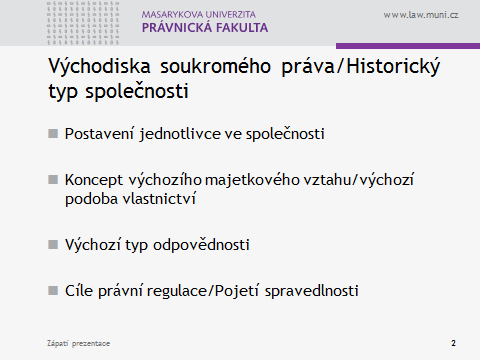 Zápatí prezentace
7
Prvobytně pospolná společnost
Zápatí prezentace
8
Zápatí prezentace
9
Zápatí prezentace
10
Zápatí prezentace
11
Zápatí prezentace
12
Zápatí prezentace
13
Zápatí prezentace
14
Periodizace společnosti z pohledu cílů právní regulace/podoby spravedlnosti
Zápatí prezentace
15